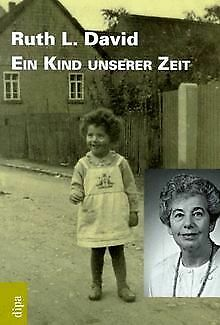 Ruth L. David- eine Odenwälder Jüdin im Holocaust
SM
Gliederung
Allgemein 
Der Verlauf des Holocaust 
Zeitzeugin: Ruth L. David  
Erinnerungen  
Das Heimleben 
Folgen auf die Familie  
Möglichkeiten und heutige Situation  
Fazit
Allgemein
Machtübernahme Hitler 1933: 

Holocaust: systematische Massenvernichtung der Juden

Keine Fluchtmöglichkeiten

Ausnahmen: 	finanzielle Lage 
			
			„Kindertransporte“
Der Verlauf des Holocaust:
Entrechtung und die Verdrängung der Juden aus der staatlichen Gesellschaft
Arisierung und die Gettoisierung
Deportation in Arbeits- und Vernichtungslager
Massenhinrichtungen
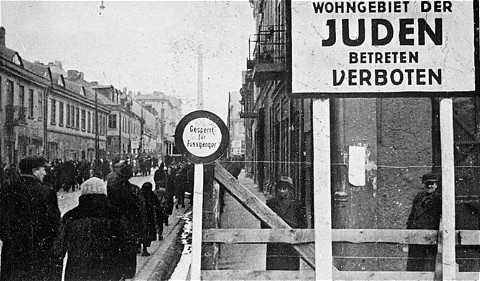 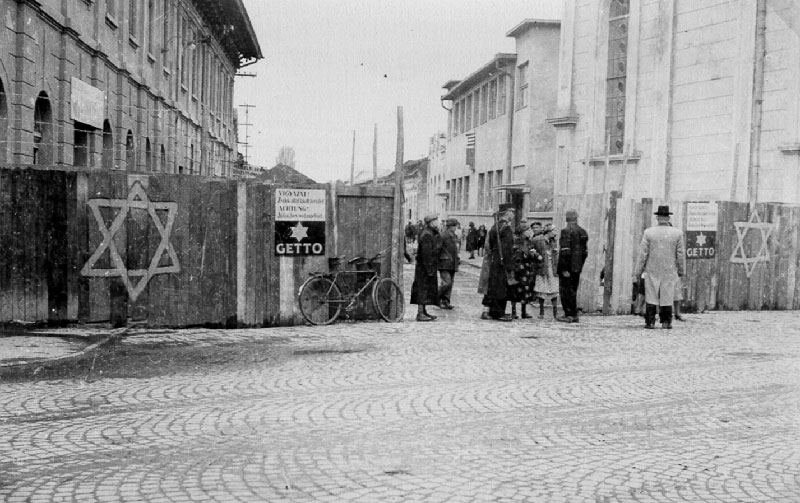 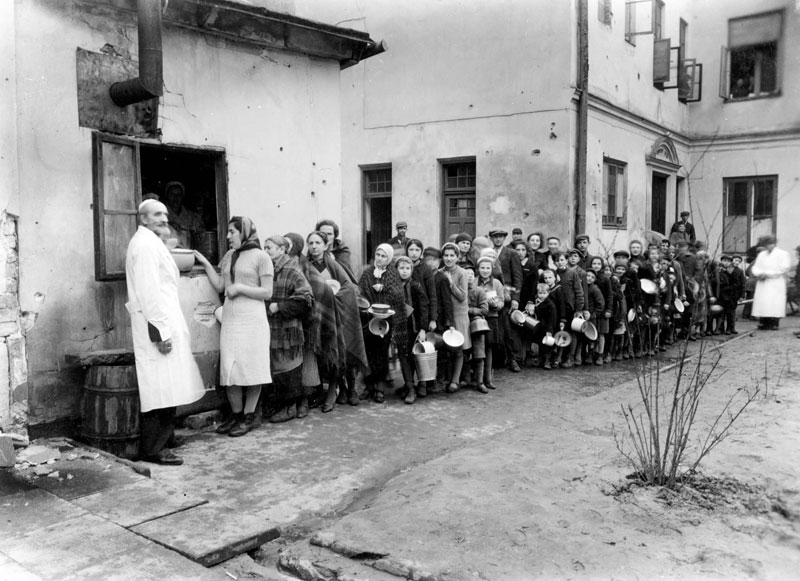 Die Pogromnacht 1938
Auch „Reichskristallnacht“
organisierte Gewalt der NSDAP
Jüdische Einrichtungen vor allem Synagogen wurden zerstört
Inhaftierung von etwa 30 000 männlichen Juden 
Ausschluss von Juden aus Schulen und Universitäten
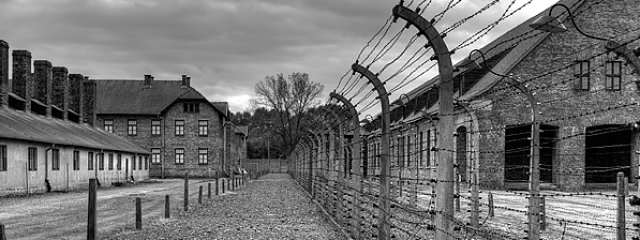 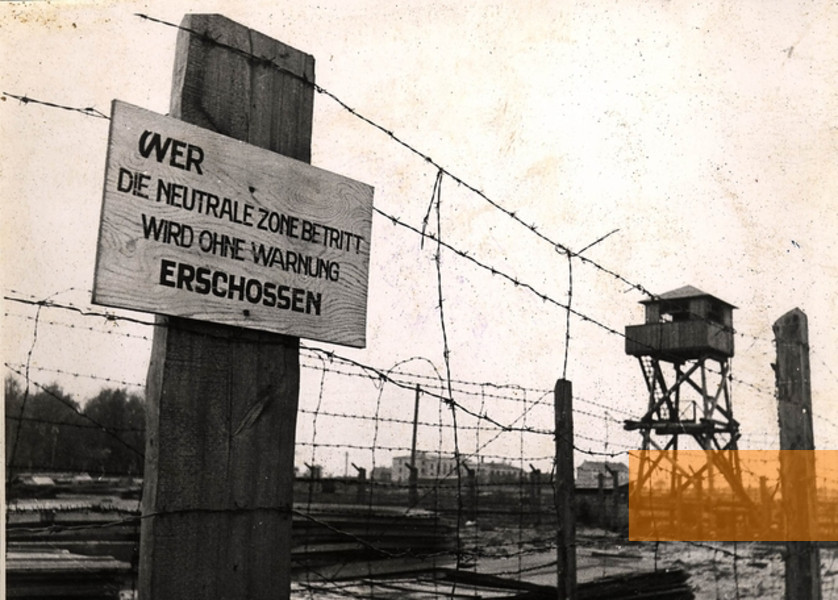 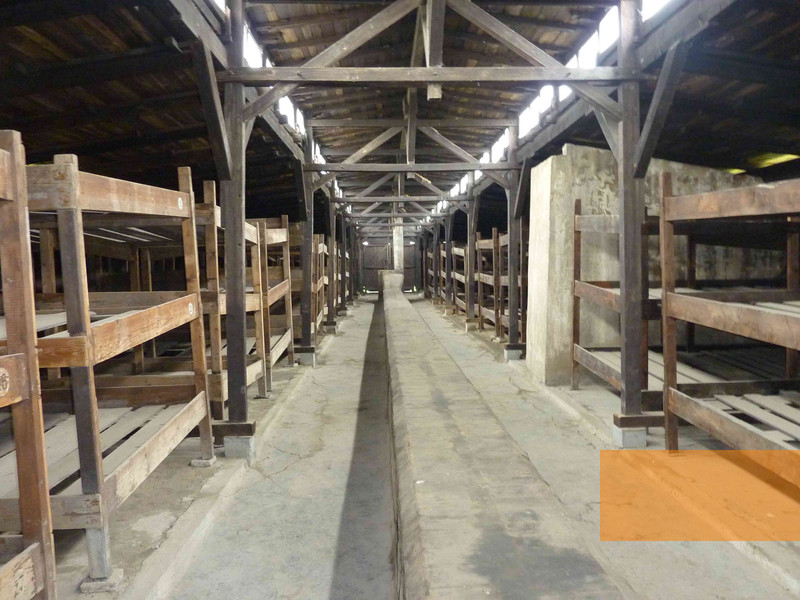 Ruth L. David
geboren: 1929 in Frankfurt
wuchs in Fränkisch-Crumbach auf
besuchte die dortige Volksschule
Vater: Moritz Oppenheimer- Zigarrenfabrikant 
Mutter: Margarete Oppenheimer- Mathematiklehrerin
5 Geschwister 
erzählt  über ihre Erlebnisse während der NS-Zeit
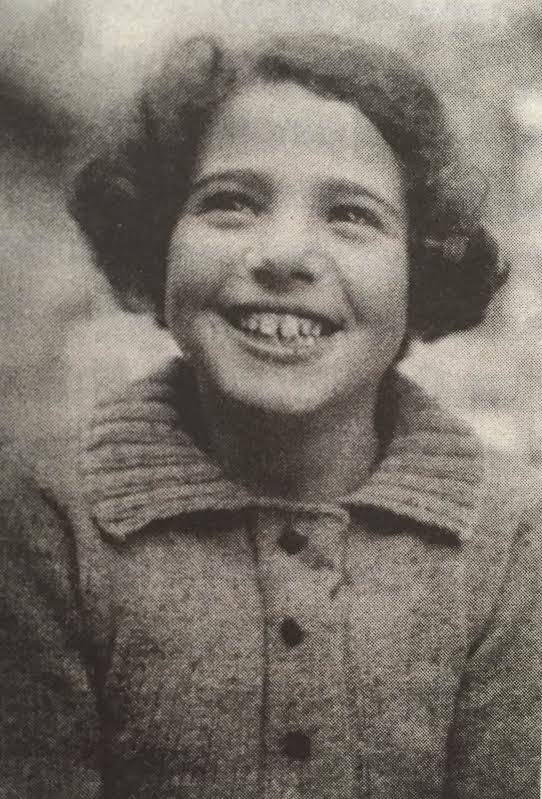 Familie
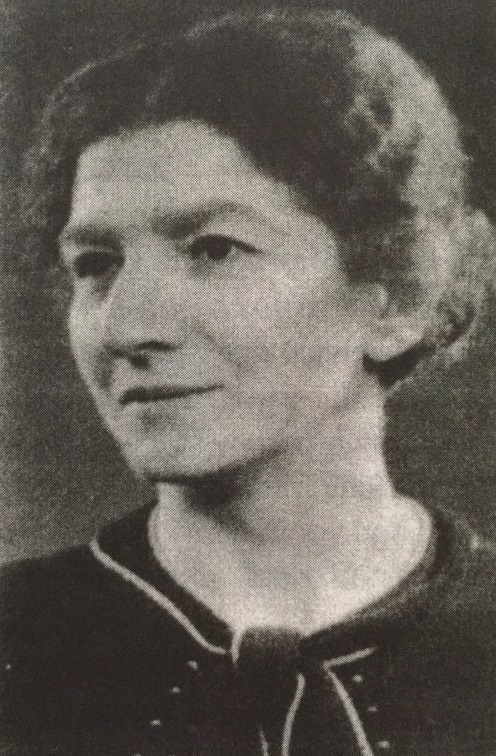 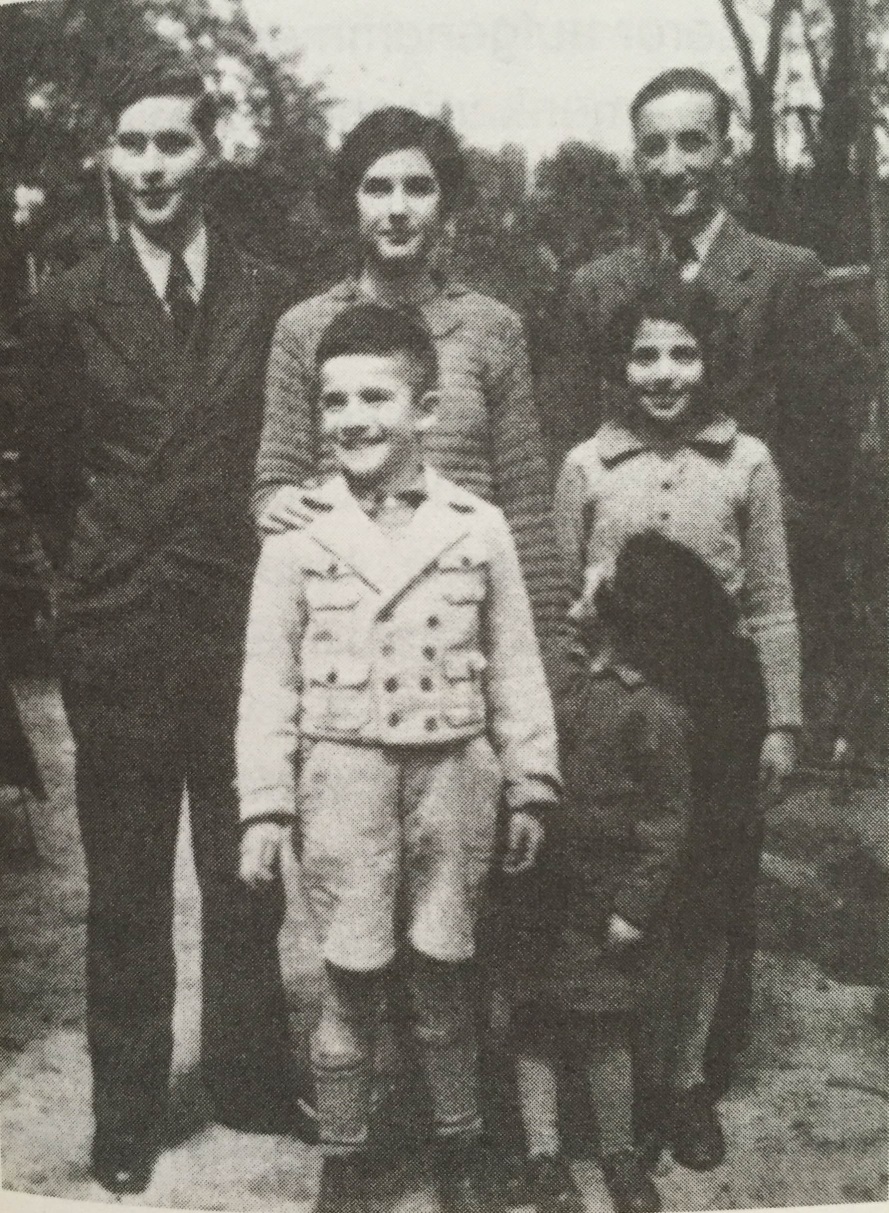 Fränkisch- Crumbach
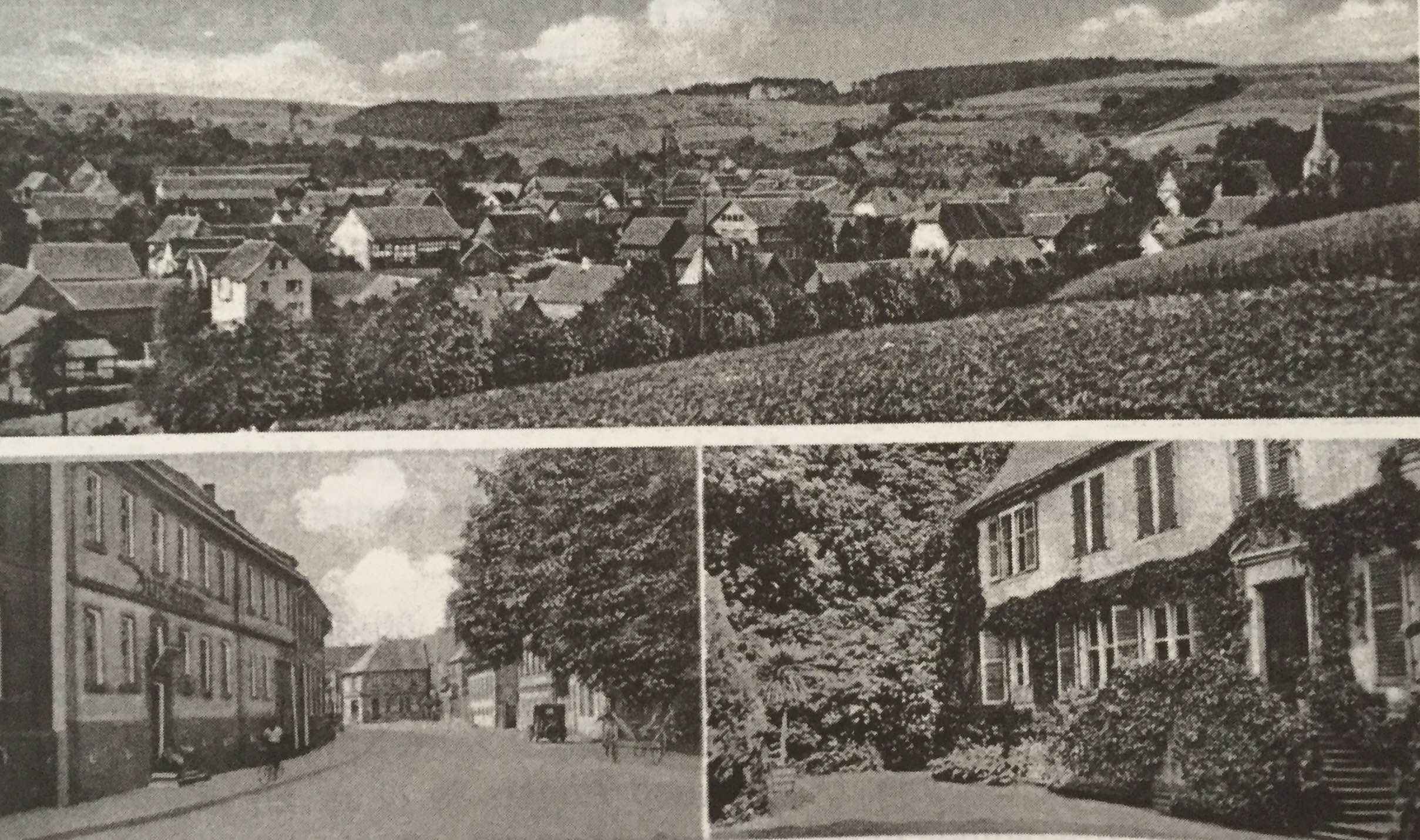 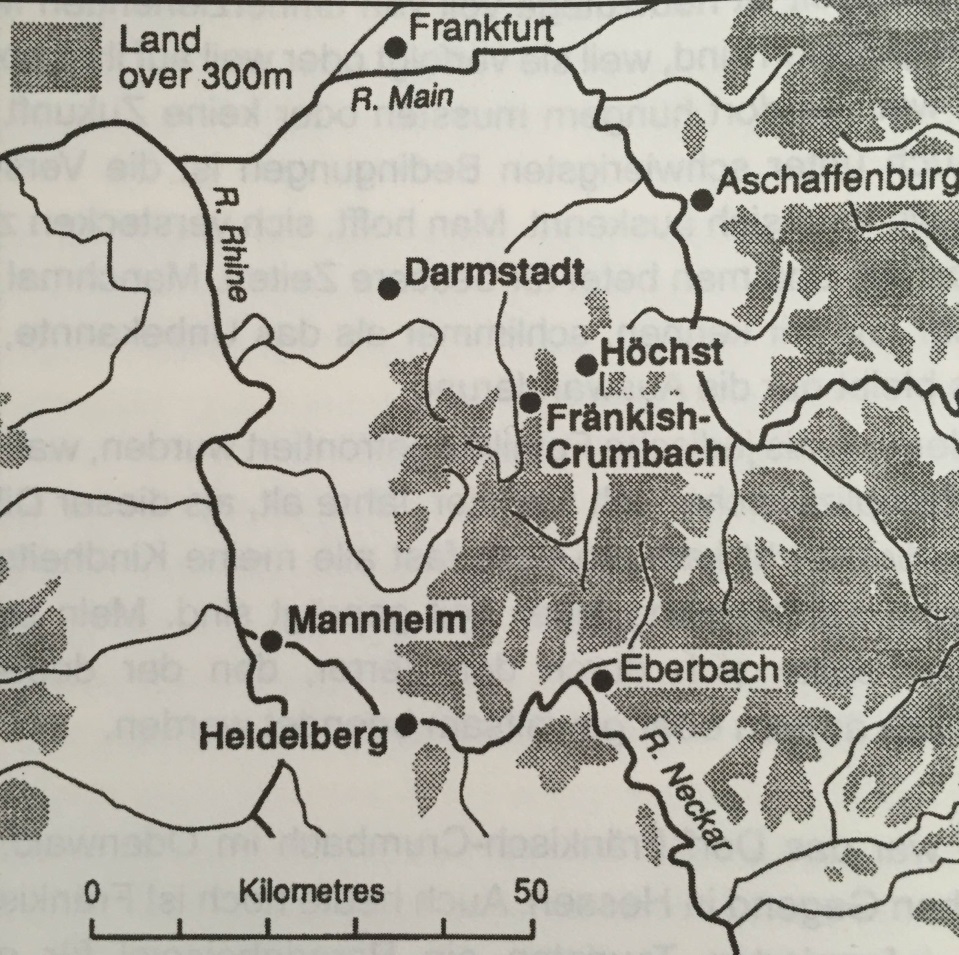 Erinnerungen
Ausgrenzungen in der Schule
Ruths Ausschluss mit sechseinhalb Jahren aus der ersten Klasse der Volksschule 
im deutschen Reich: jüdische Kinder besuchen noch bis 1938 Schulen 
im Odenwald bereits ab 1934 

Angriff auf den Schulbus 
die jüdische Gemeinde  organisiert einen Schulbus, der die wenigen Kinder aus Reichelsheim und Fränkisch-Crumbach nach Höchst zum Unterricht bringt
Kinder wurden unterwegs mit Steinen beworfen
ein ortsbekannter NSDAP-Mann blockierte den Weg mit seinem LKW 
schlug sämtliche Scheiben ihres  Schulbusses ein, während die Kinder ängstlich auf den Sitzen kauerten
Jüdische Schule in Höchst
Erinnerungen
Angst vor Auswanderung 
„Arisierung“ : Vater muss Fabrik verkaufen 

Pogromnacht 1938 
die Einrichtung im elterlichen Haus wird kurz und klein geschlagen 
„Kein Geschirr war mehr heil, die Einmachgläser alle auf dem Küchenboden zerschmettert, sogar Vorhänge und Bettwäsche zerschnitten“, schildert Frau David. 
„Ihr gehbehinderter Onkel wird mit samt Rollstuhl die Treppe hinab gestoßen. Das Gesicht der geliebten Tante zur Unkenntlichkeit zerschlagen. Der Vater und ein älterer Bruder werden in das Konzentrationslager Buchenwald gebracht. Beide werden zwar nach einiger Zeit entlassen, aber ihr 60 Jahre alter Vater ist nach dem Lageraufenthalt ein gebrochener Mann, der um Jahre gealtert scheint.“ Förderverein Georg-August-Zinn-Schule
Erinnerungen
1939 Trennung von Familie 

„Die Familie zieht dann nach Mannheim, in der Hoffnung, in der Anonymität der Großstadt etwas geschützter leben zu können. Aber diese Hoffnung erfüllt sich nicht. Das Leben der kleinen Ruth wird dadurch gerettet, dass ihre Eltern sie auf einen Kindertransport nach England schicken. Ursprünglich nur für ein Jahr, aber es wurden sieben lange Jahre. Erst nach dem Krieg erfährt Ruth Oppenheimer, dass ihre Eltern 1942 nach Auschwitz deportiert und dort ermordet wurden. Auch der behinderte Onkel Gustav und seine treue Schwester haben das Dritte Reich nicht überlebt.“ Förderverein Georg-August-Zinn-Schule
Das Heimleben
Nordengland  
Das Hilfskomitee 
Schwierigkeiten im Heim: anfangs unglücklich 
Eingegrenzte Kontaktmöglichkeiten 
Vorsichtsmaßnahmen während Kriegszeit 
Heimwechsel: bringt positive Wendepunkte in ihr Leben 
Besuch der Geschwister 
Ende des Krieges erfährt sie über Schicksal ihrer Eltern
Folgen auf die Familie
jahrelange Entfernung über fünf verschiedene Aufenthaltsorte 
1942 werden Eltern in Auschwitz ermordet 
alle Geschwister überlebten 
heute: keine gemeinsame Sprache mehr
Möglichkeiten 				Heutige Situation
Studium an Londoner Universität 
Examensprüferin
Später Lehrerin 
Treffen mit Heimbewohnerinnen und Heimatbesuch
2 Kinder 
Seit 1992 lebt sie in Iowa/ USA.
engagiert sie sich aktiv für Amnesty 
regelmäßige Deutschlandbesuche: Vorlesungen an Schulen und Veranstaltungen
Treffen mit den Geschwistern 1944 und 1980
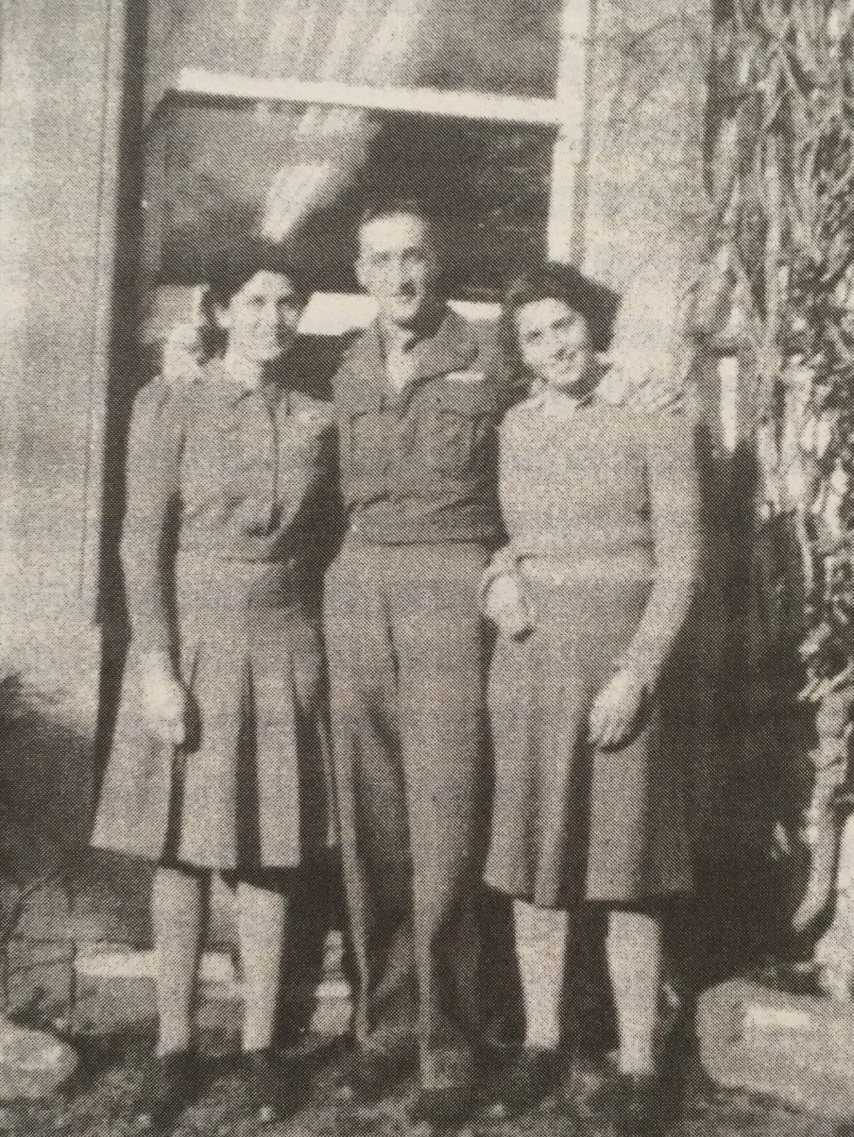 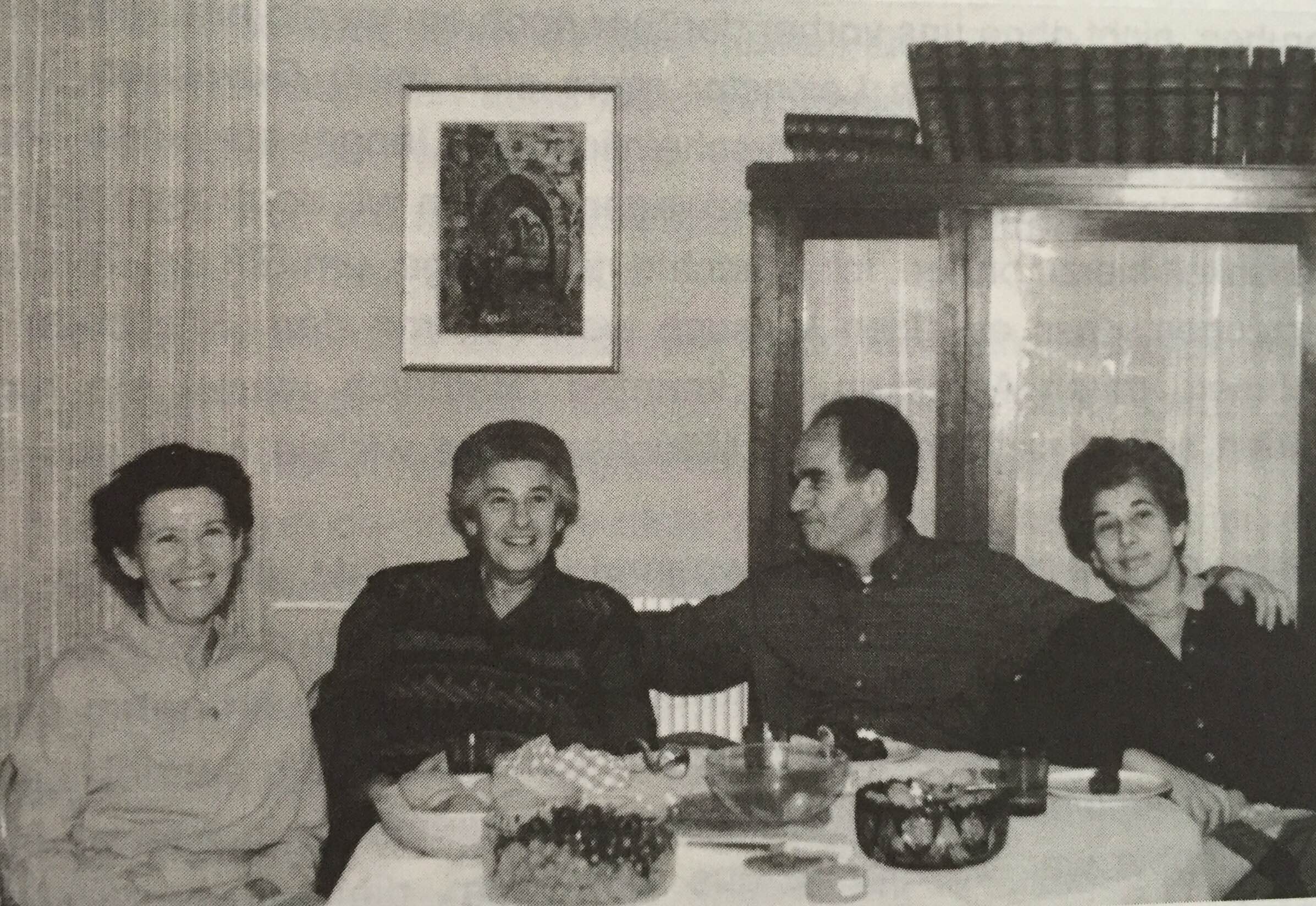 Heimbewohnerinnen 1945 und 1989
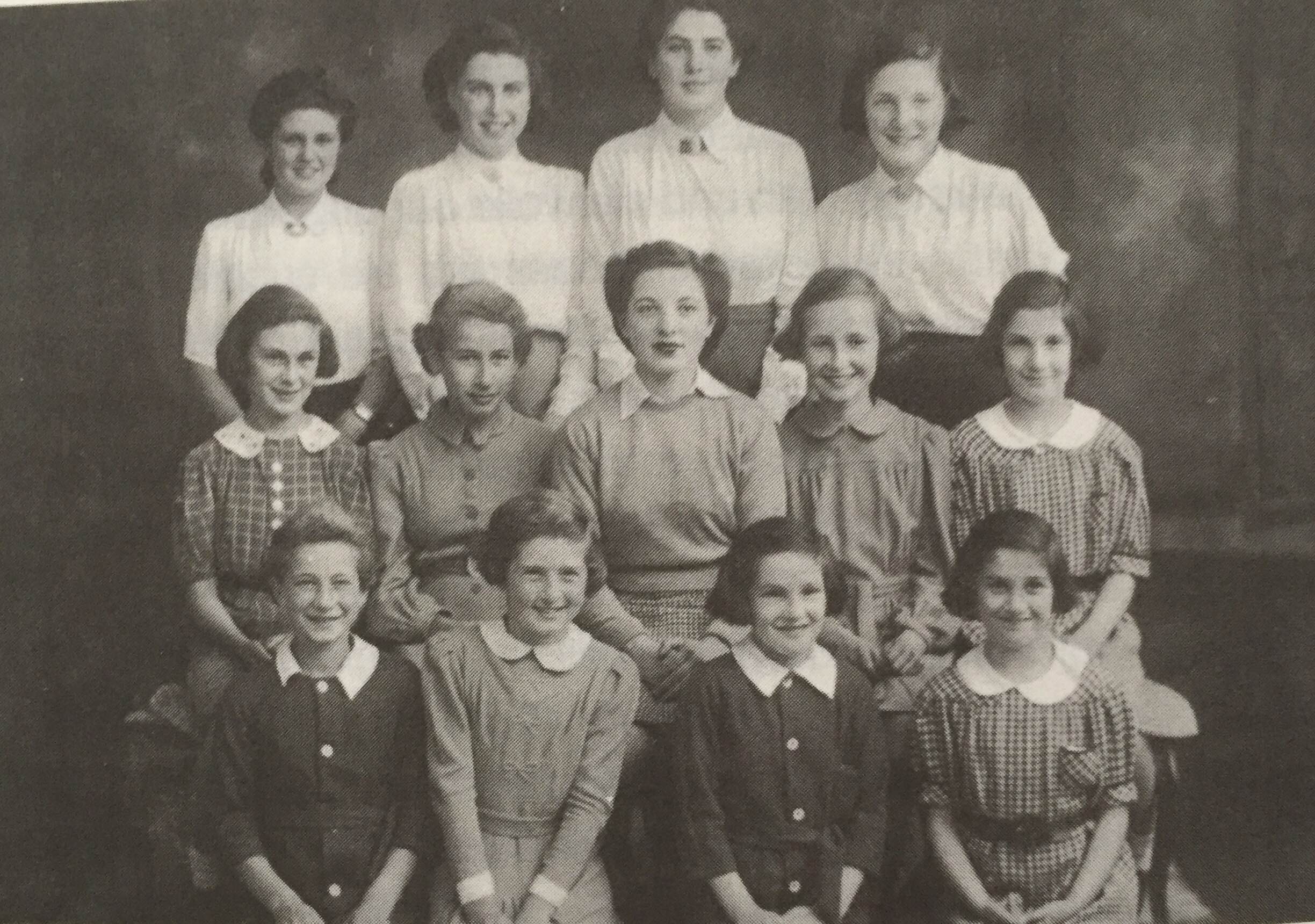 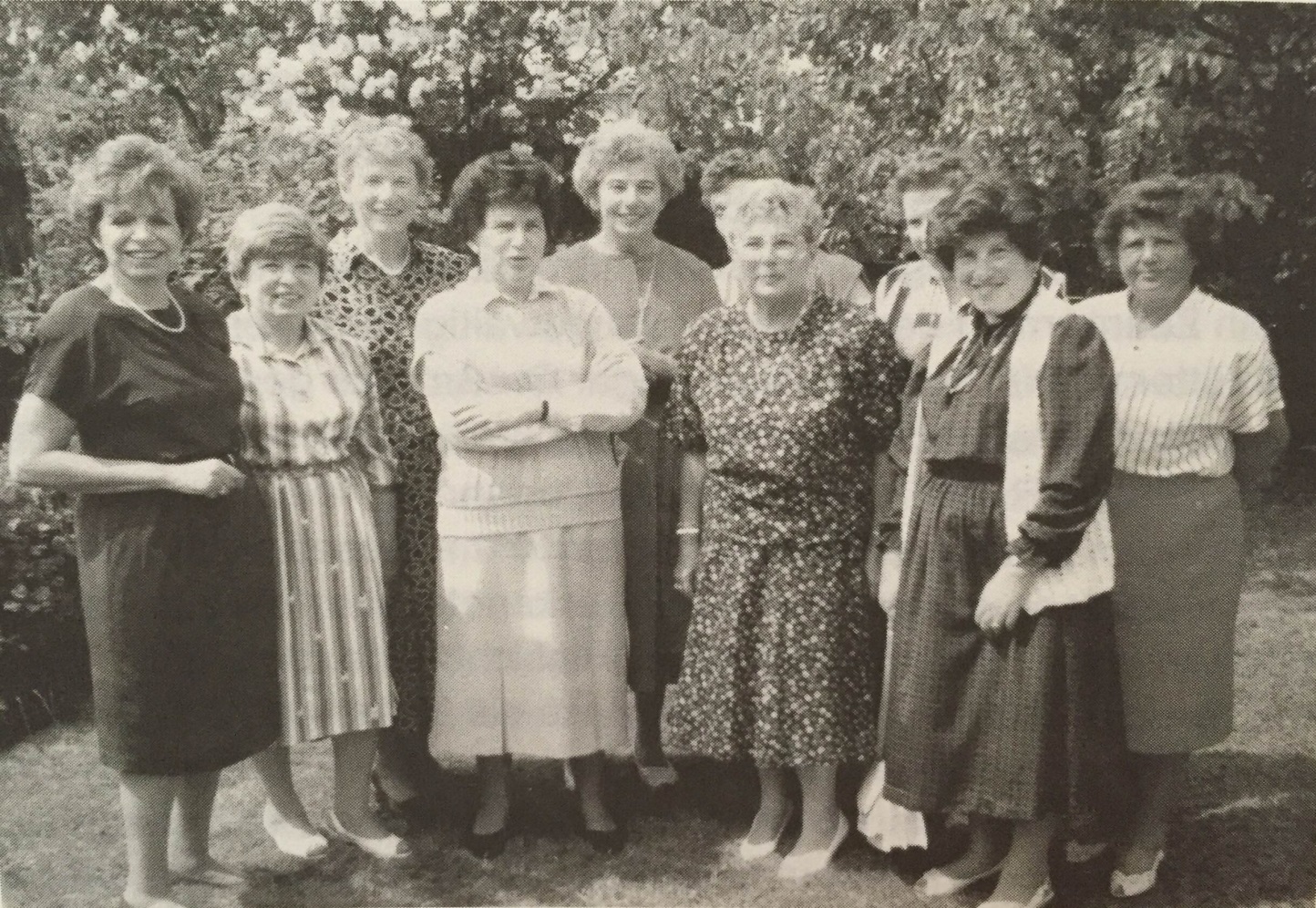 Quellen
„Ein Kind unserer Zeit“,  Ruth David, ISBN-Nr. 3-9809513-3-2

http://www.yadvashem.org/yv/de/holocaust/about/
http://www.holocaust-chronologie.de/chronologie/uebersicht/kurzfassung.html
http://www.wasistwas.de/archiv-geschichte-details/die-pogromnacht-verharmlosend-als-reichskristallnacht-bekannt.html 
https://www.lpb-bw.de/reichspogromnacht.html 
http://www.gaz-reichelsheim.de/html/ruth_david_liest__09-07.html 
http://www.arbeitskreis-zwingenberger-synagoge.de/unser-angebot/veranstaltungen/veranstaltungen-2006/lesung-mit-ruth-l-david.html 
http://archiv2016.gaz-reichelsheim.de/html/ruth_david_liest__09-07.html
Vielen Danke für Ihre 				Aufmerksamkeit!